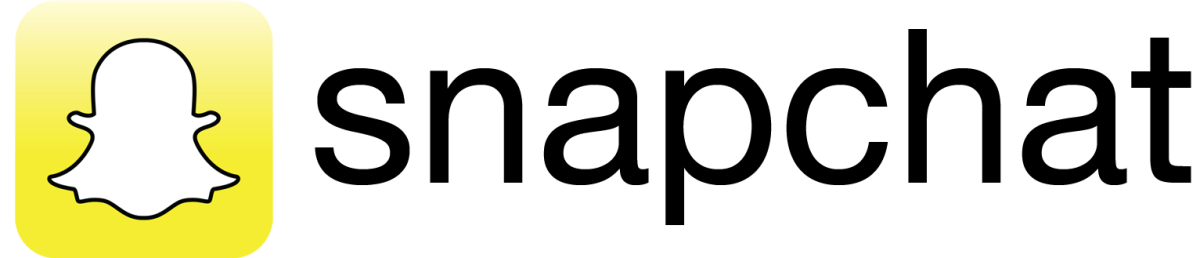 snapchat stories
Name:
Event:
From the perspective of:
Add Selfie/Snapcode
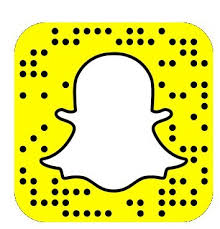 Summary of modern event
Event Description:
[Speaker Notes: Comment (slide-up)
Time (slide-right)]
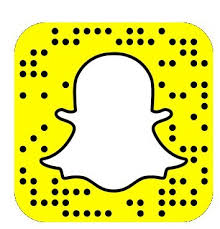 Image
+
Caption
[Speaker Notes: Comment (slide-up)
Time (slide-right)]
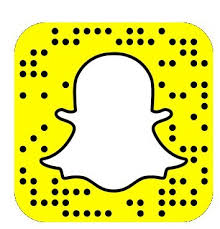 Image
+
Caption
+
Geotag
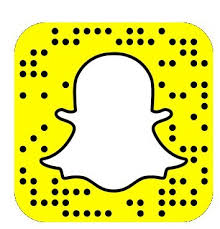 Image
+ 
Caption
+
Doodle
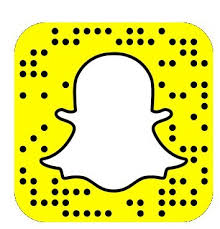 Image
+
Caption
+
Bitmoji
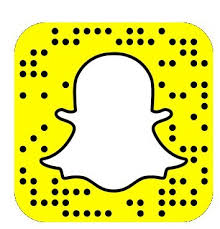 Video (10 seconds)
Memories
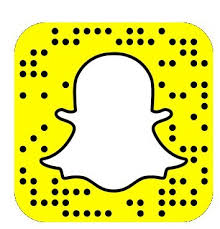 [Speaker Notes: Memories]